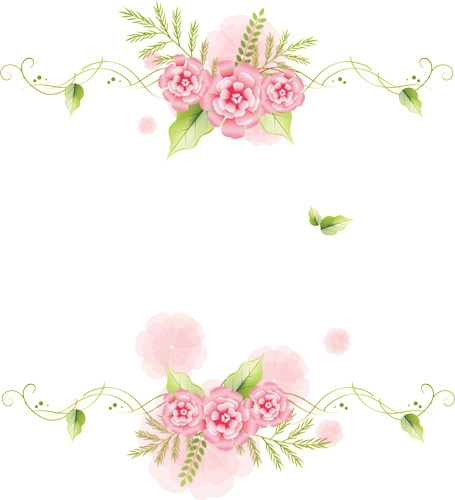 Мамина улыбка
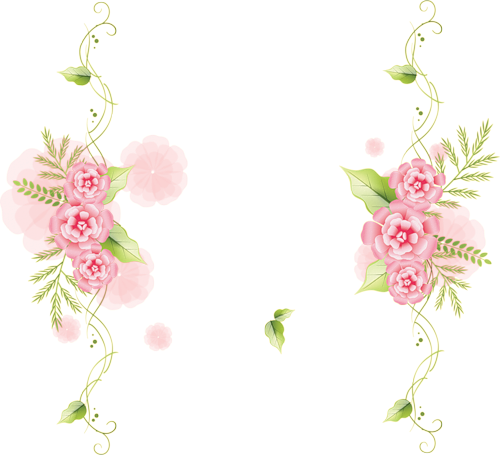 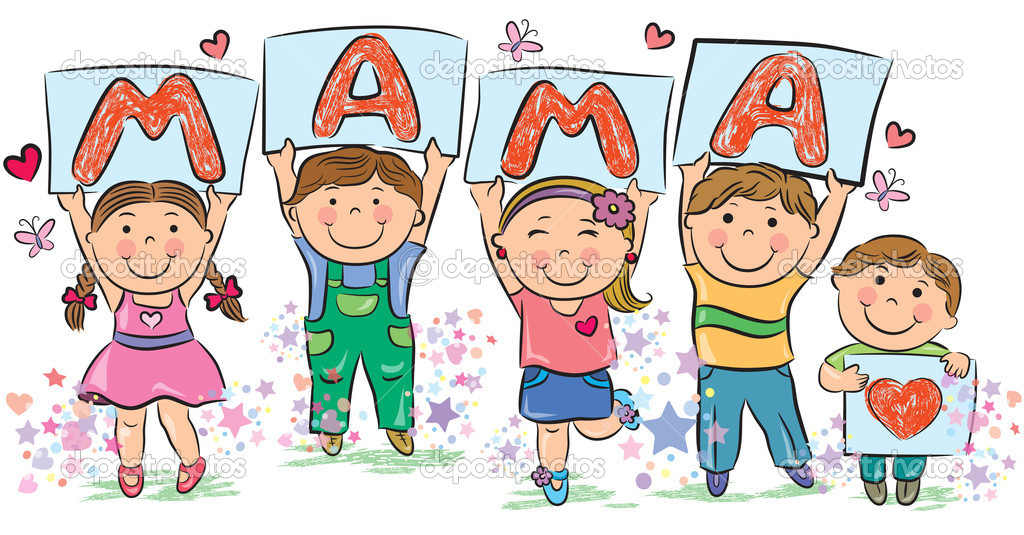 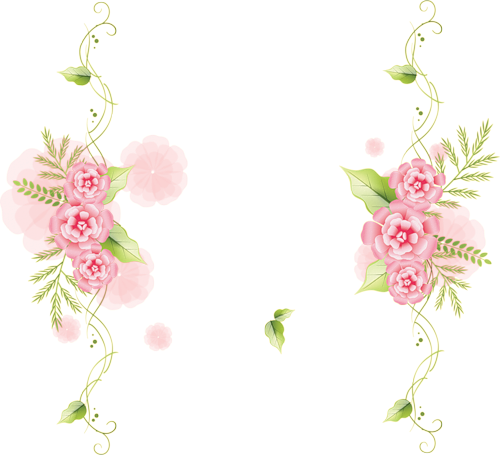 Посвящается всем мамам на земле
2016
25 ноябряв группе «Солнышко»состоялся праздничный концерт, посвященный дню Матери
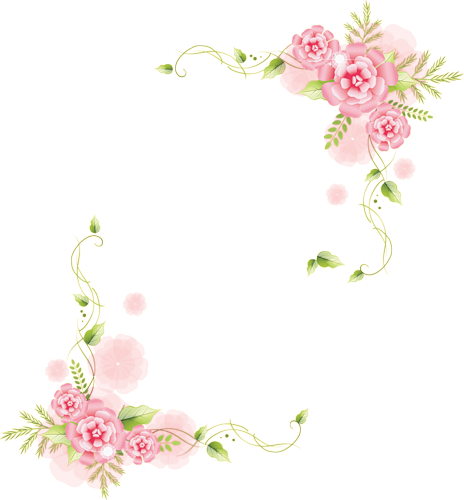 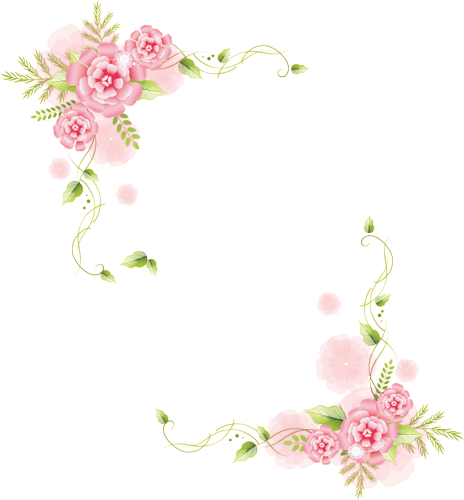 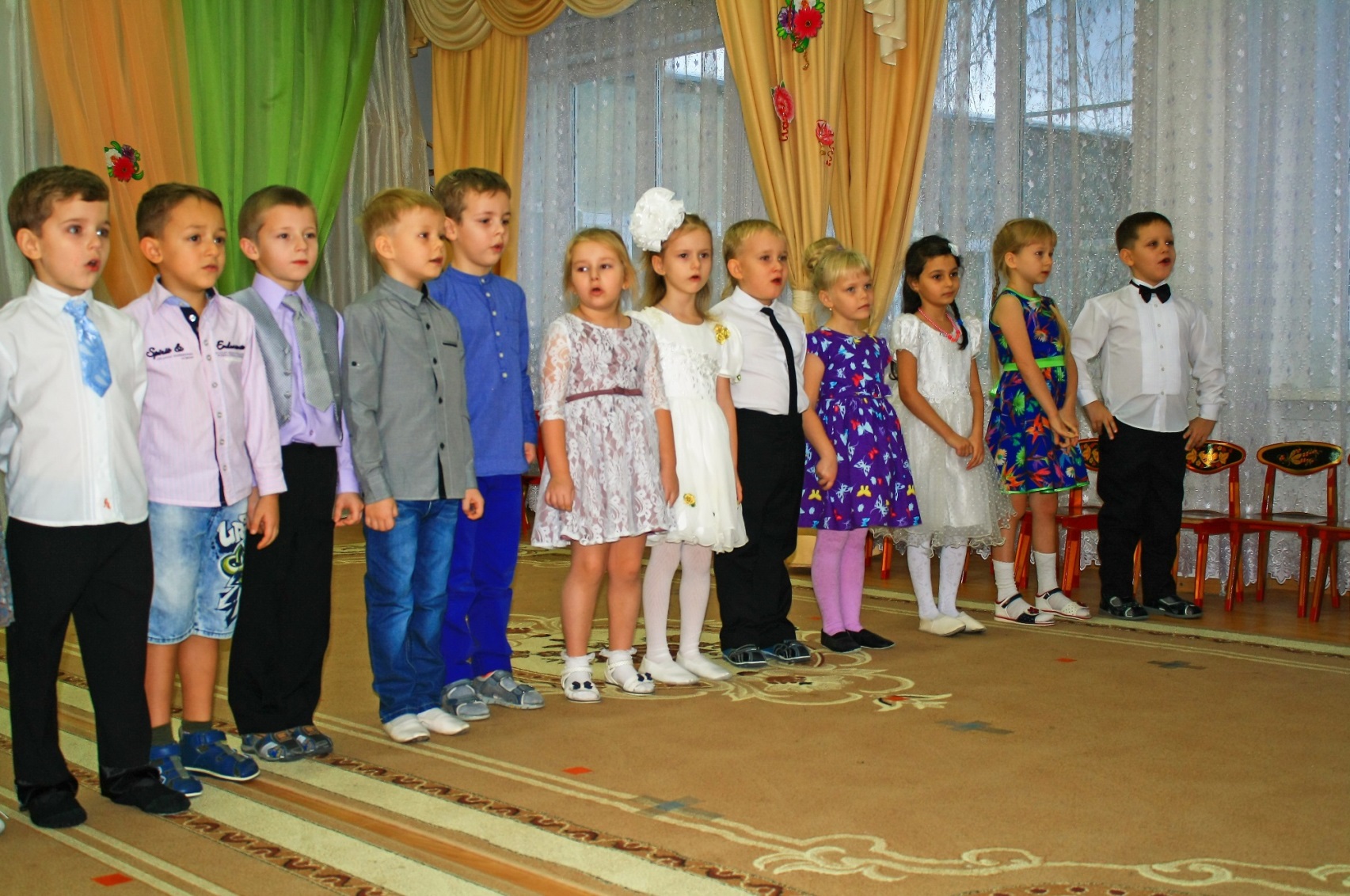 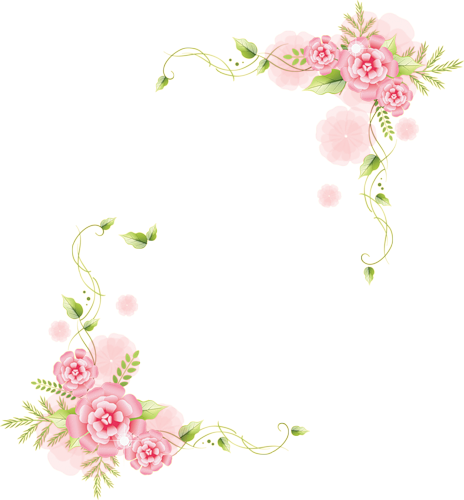 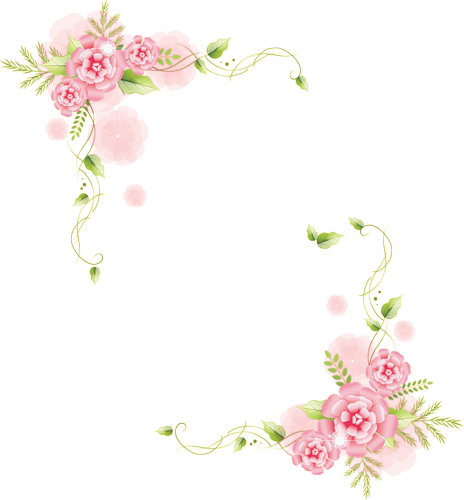 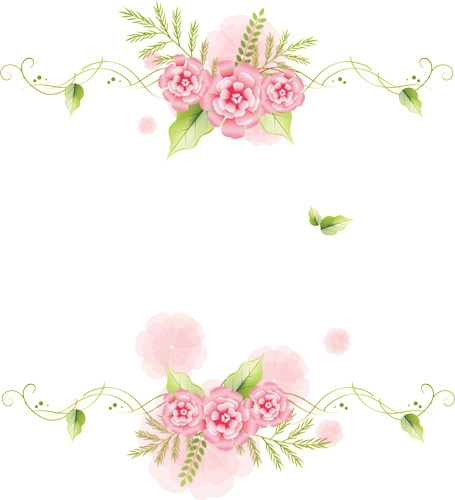 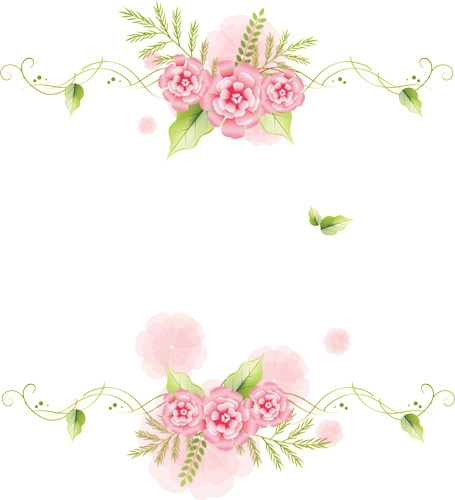 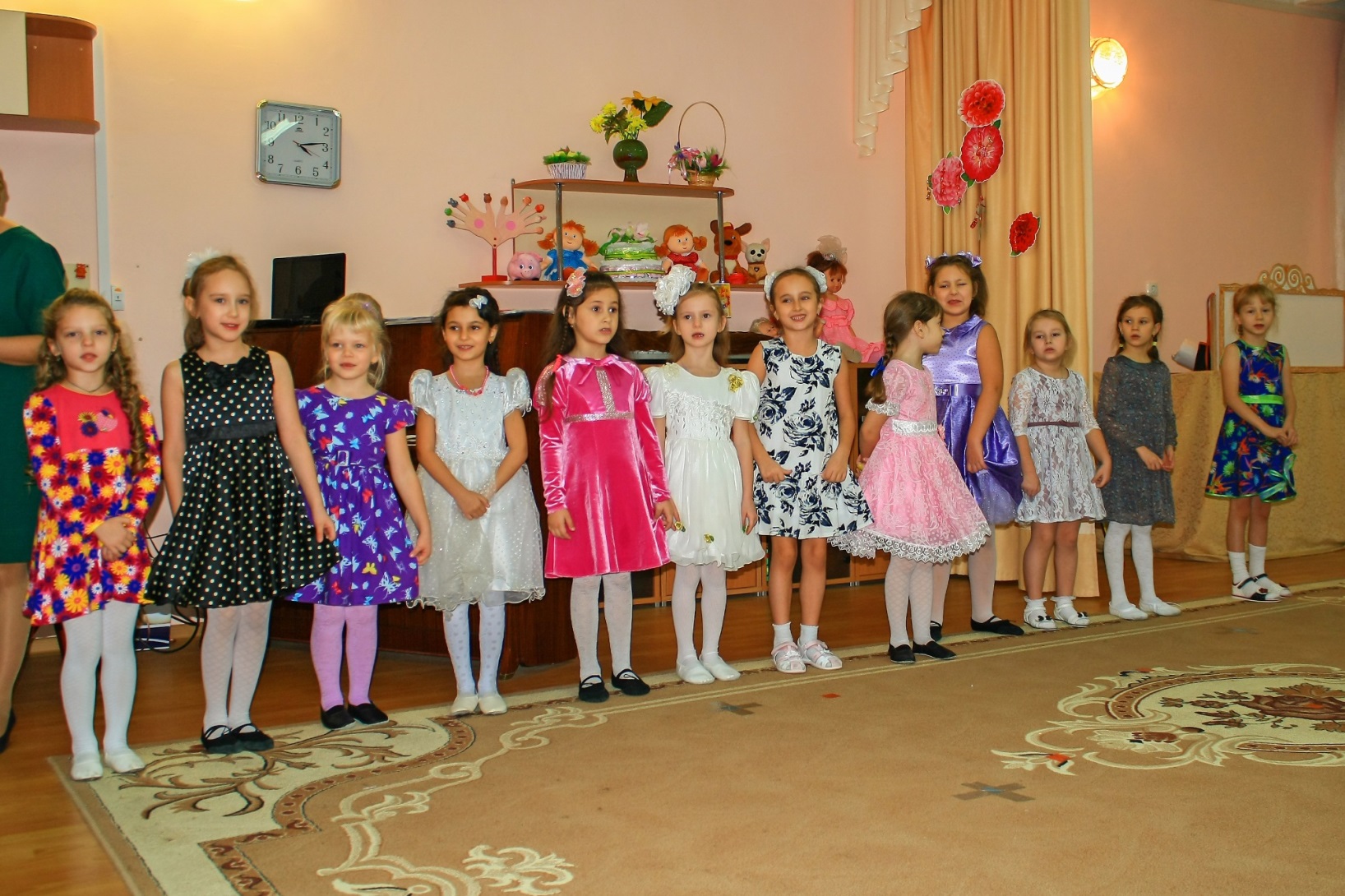 Сколько нежных, ласковых и добрых слов сказали сегодня дети своим мамочкам!
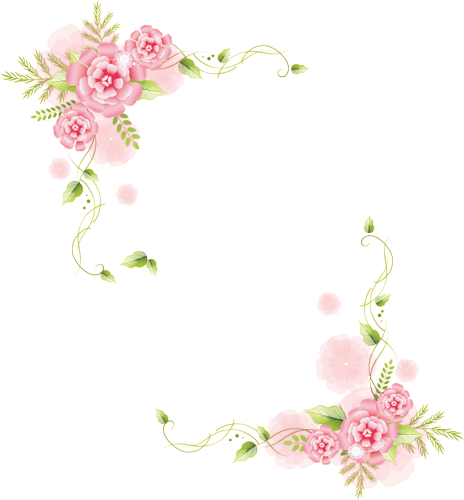 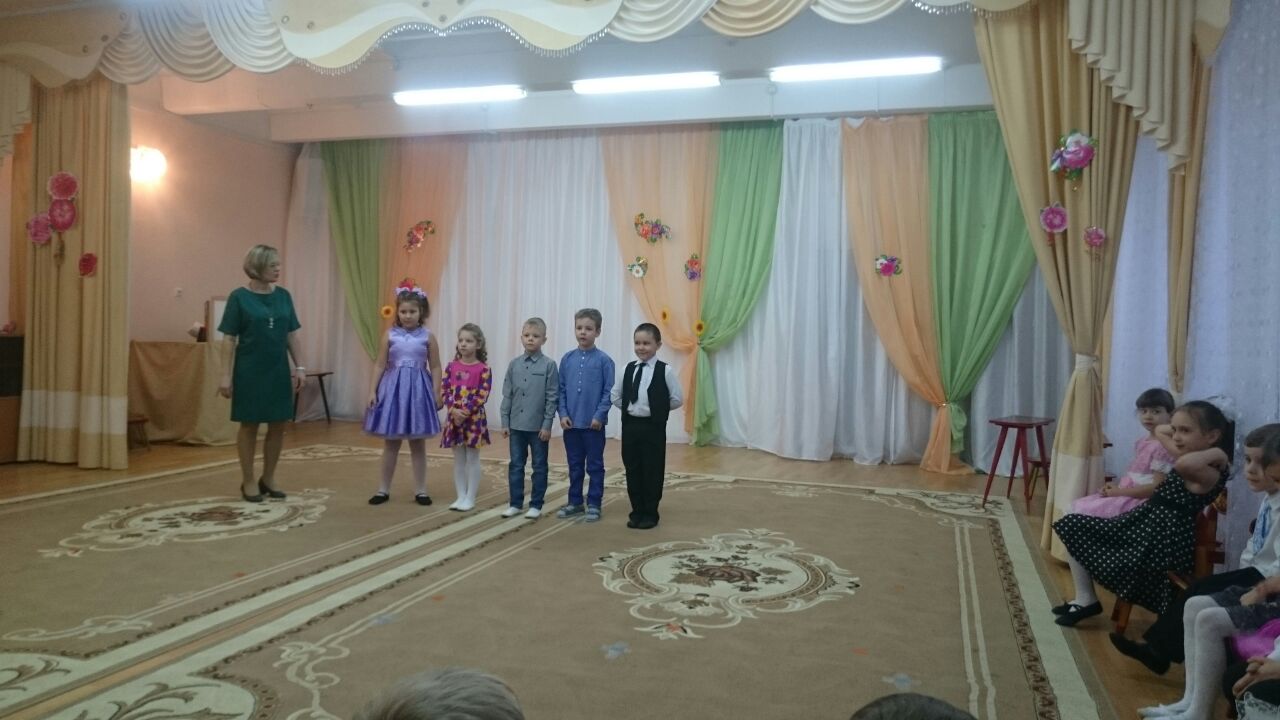 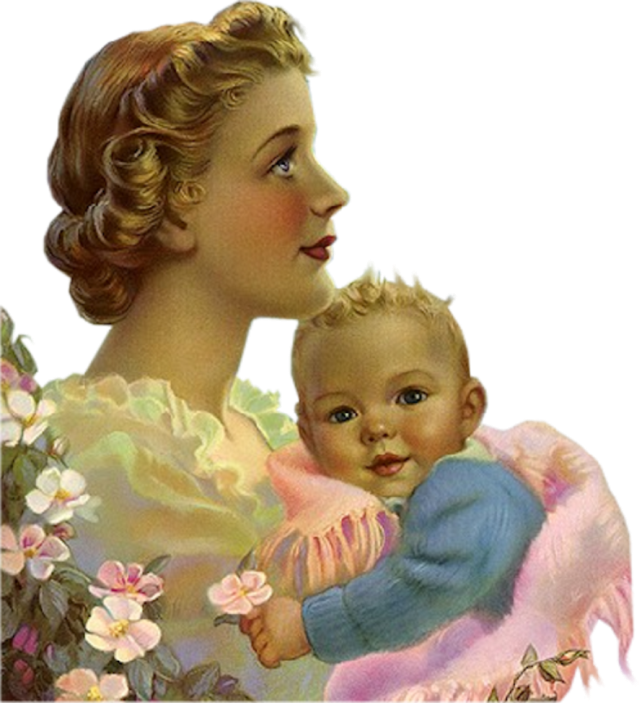 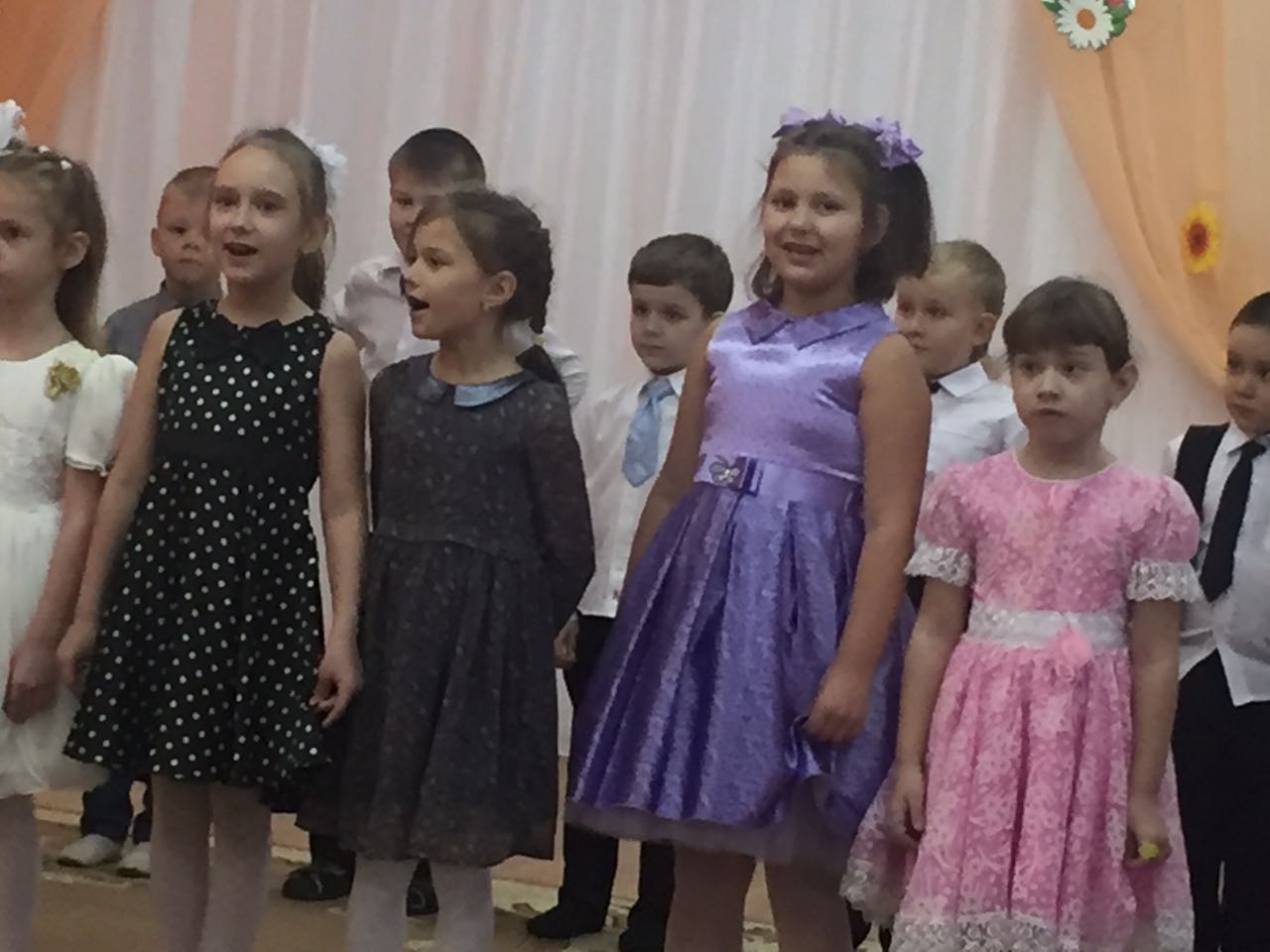 «Мама» – святое слово, независимо от того, на каком языке оно сказано.

Слово, которое
ребенок говорит чаще всего – «мама».
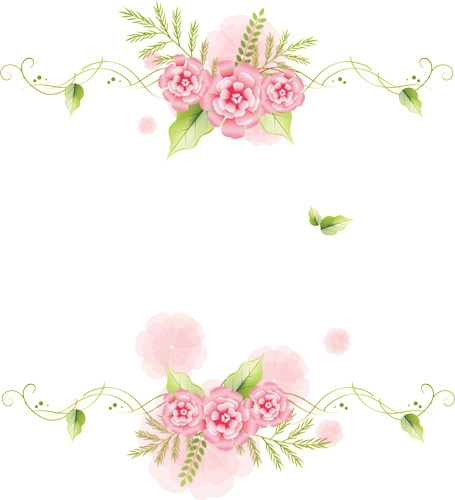 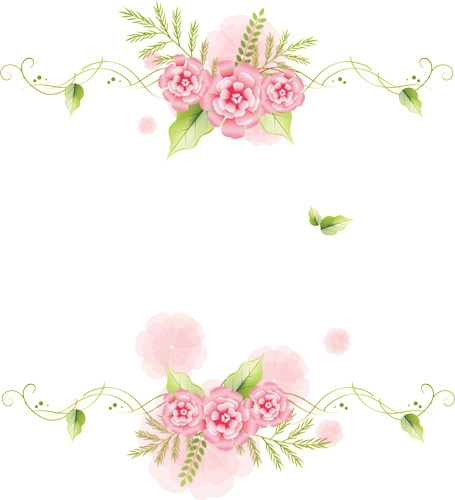 Слово, при котором хмурый человек улыбнется – «мама».
Потому, что именно это слово несет в себе тепло материнских рук и души.
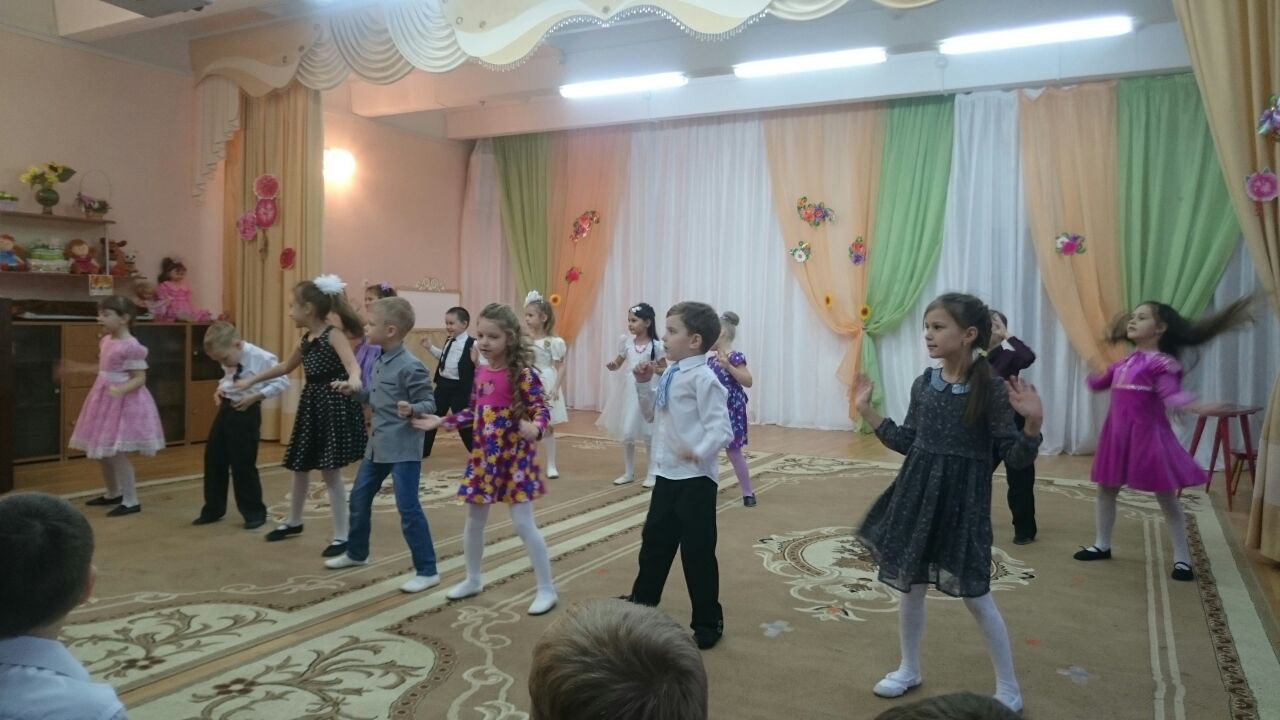 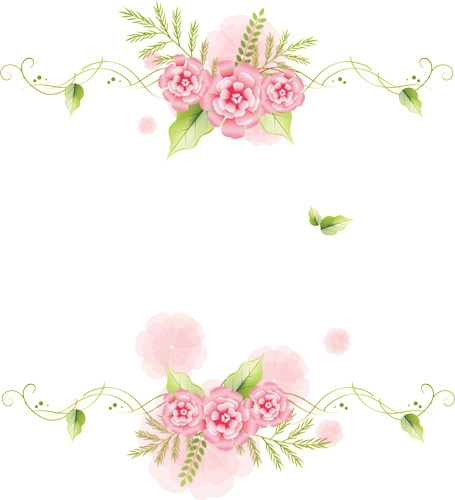 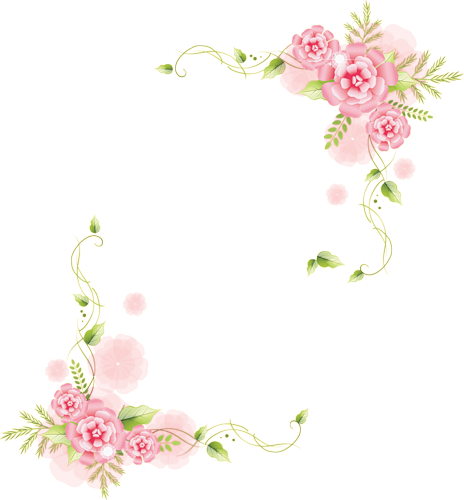 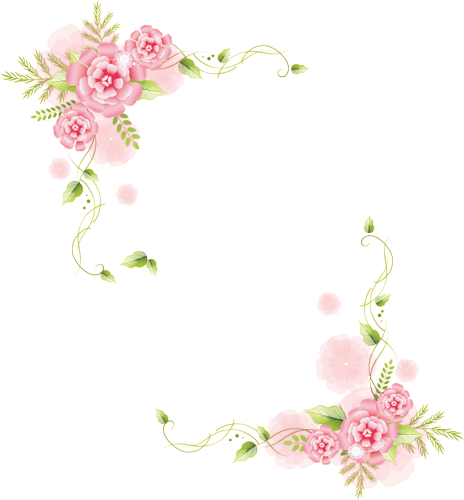 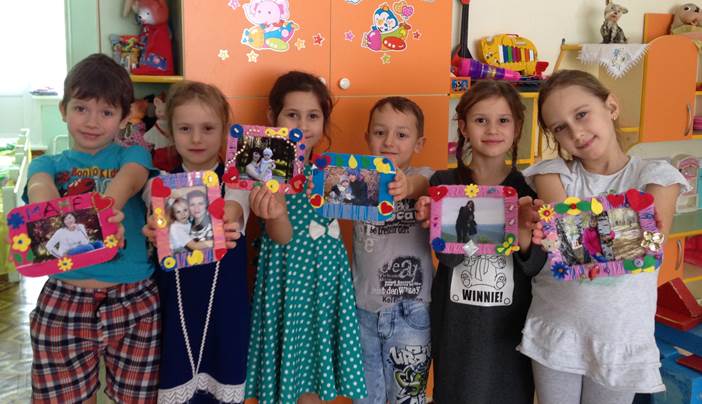 Мамочку свою люблю!Ей подарок подарю. Мы делали его полдня… Ну, поцелуй скорей меня!
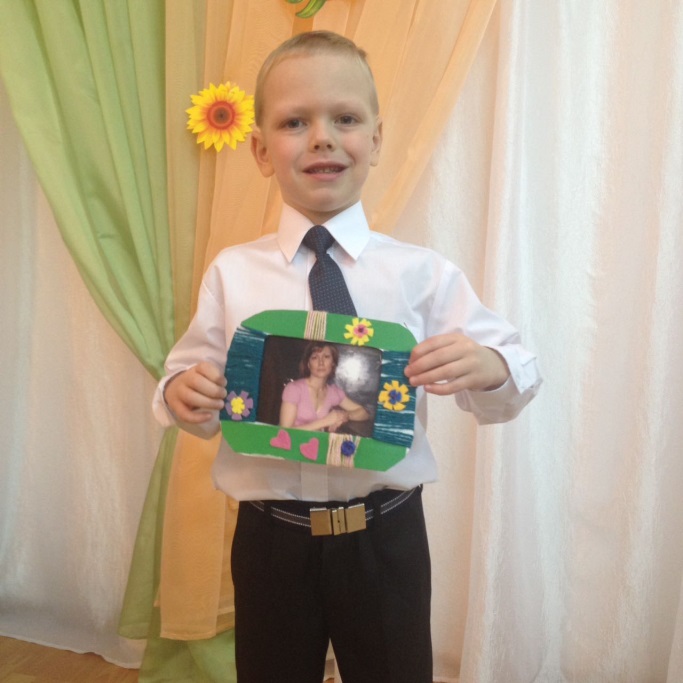 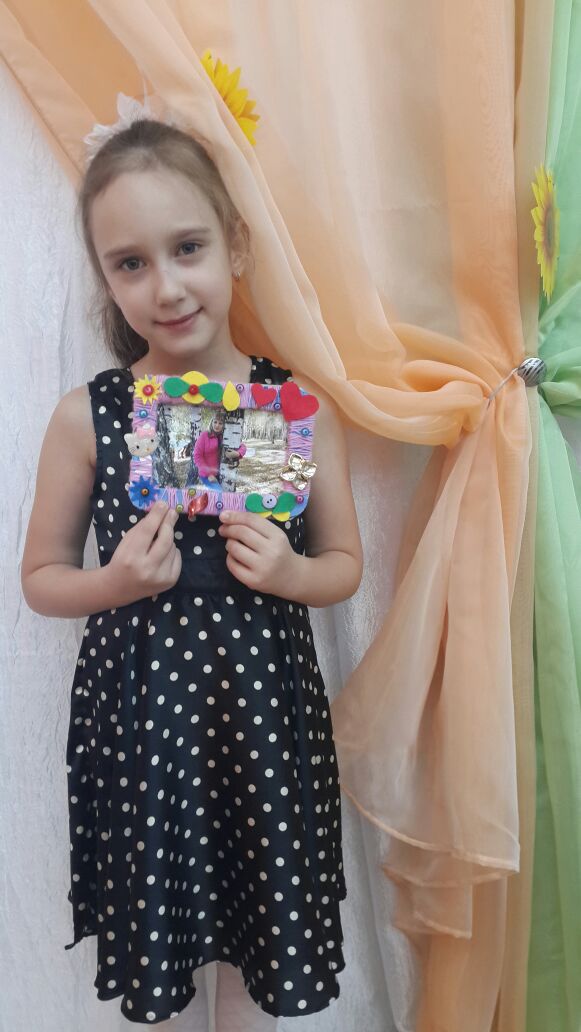 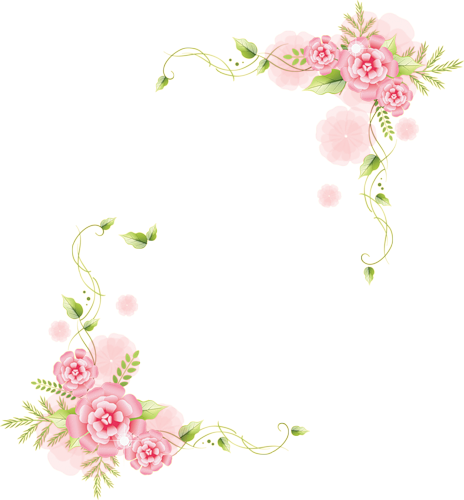 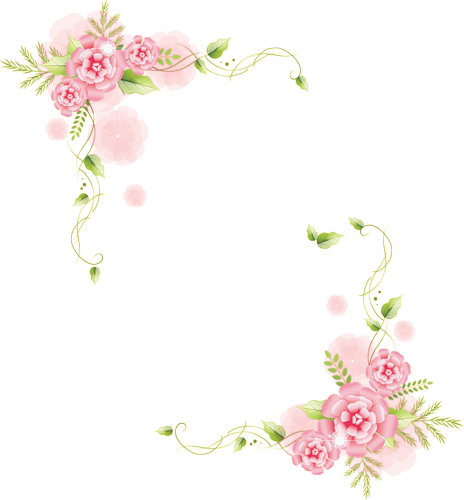 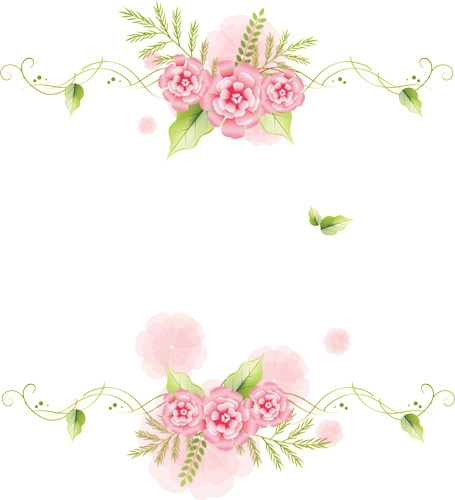 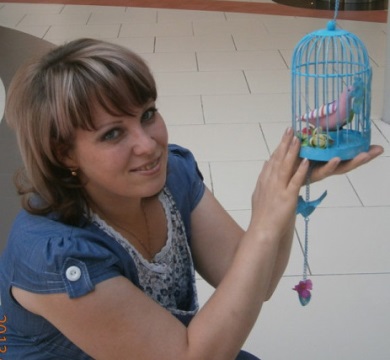 Отшумит и умчится любая беда,Как весенней порой грохочущий гром,Если с вами она, если рядом всегдаЧеловек, на котором держится дом.Нас куда- то уносит стремительный век.В суете мы порой забываем о том,Что она- не фундамент, она- человек,Человек, на котором держится дом.Чтобы было и в сердце, и в доме светло,На ее доброту отвечайте добром.Пусть всегда ощущает любовь и теплоЧеловек, на котором держится дом.
                                                             Градов П..
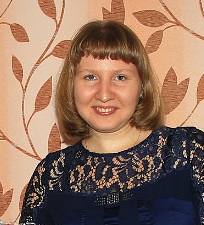 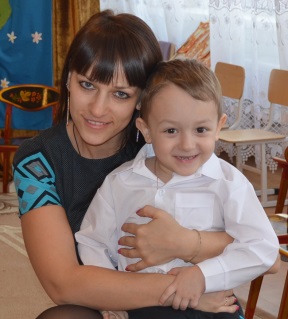 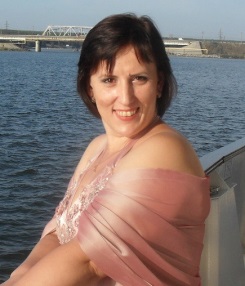 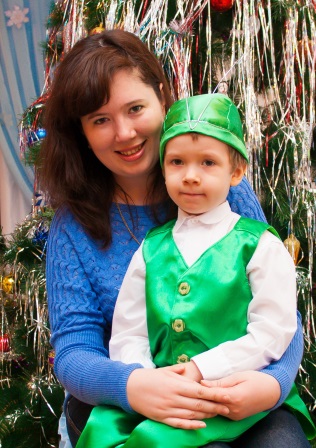 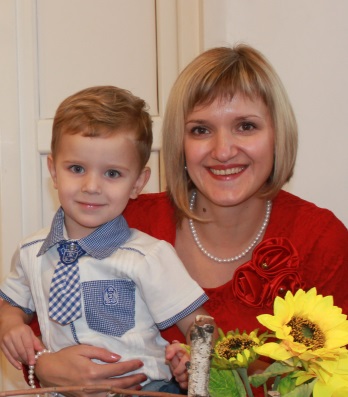 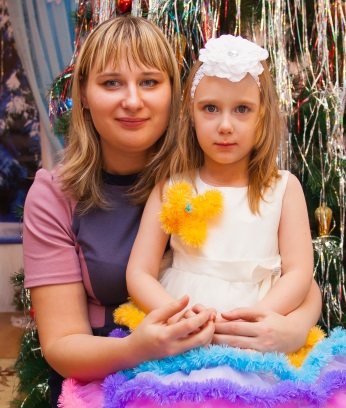 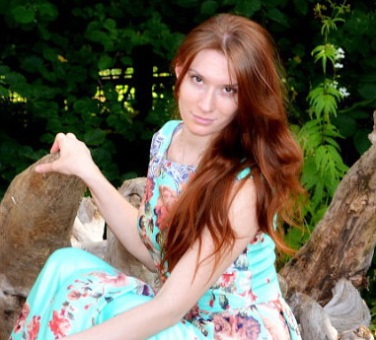 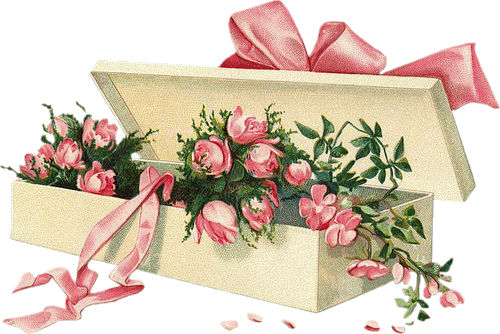 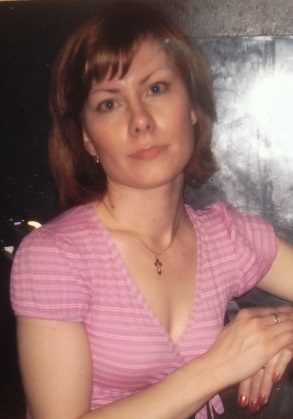 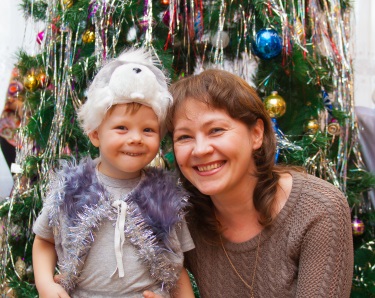 Красивые мамы - на свете вас много,
В глаза вы глядите открыто и прямо…
В какую бы даль ни звала нас дорога,
Нас всех провожают красивые мамы.
Мы маме так редко приносим букеты,
Но каждый так часто ее огорчает…
А добрая мама прощает все это,
Красивая мама все это прощает.
Под грузом забот не сгибаясь упрямо,
Она выполняет свой долг терпеливо…
Красива по-своему каждая мама,
Любовью своей материнской красива.


Презентацию подготовила
 воспитательМБДОУ ЦРР №28
 Чернова Марина Васильевна